Prípadové štúdieRiešenie spotrebiteľských sporov
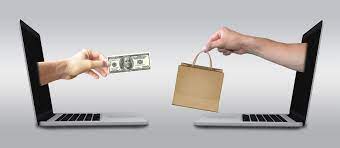 Ing. Michaela Klieštiková
Prípad I
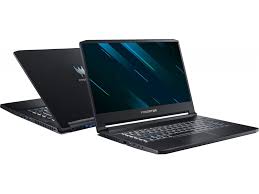 Karol od svojho kamaráta Martina kúpil notebook, ktorý Martin používal len niečo vyše roka, ale keďže mali doma niekoľko počítačov, rozhodol sa ho kamarátovi predať za veľmi dobrú cenu. Karol mal z notebooku veľkú radosť, keďže išlo o výhodnú kúpu. O dva mesiace sa však notebook začal svojvoľne vypínať a objavili sa aj problémy so zvukom. Karol vzal notebook a faktúru, ktorú mal od Martina, a išiel do jednej z prevádzok siete predajcu elektroniky, z ktorého elektronického obchodu Martin notebook kúpil. Originál balenie, v ktorom bol notebook pôvodne dodaný, už nemal. Karolovu reklamáciu prítomný zamestnanec predávajúceho nechcel prijať. 


         Mohol predávajúci odmietnuť prijať reklamáciu?
         Čo by ste Karolovi v tejto situácii poradili?
?
[Speaker Notes: Predávajúci v zásade nemôže odmietnuť reklamáciu prijať. Predávajúci nesmie požadovať od spotrebiteľa, aby reklamovaný tovar priniesol v originálnom balení. Za takéto konania mu hrozí pokuta od SOI. Predávajúci rovnako nesmie odmietnuť prijať reklamáciu, hoci spotrebiteľ reklamuje výrobok v inej prevádzke, ako ho zakúpil, príp. ak ho zakúpil cez e-shop, ale reklamuje v kamennej predajni. Reklamáciu je možné uplatniť v ktorejkoľvek prevádzkarni predávajúceho, kde je to možné vzhľadom na charakter ponúkaného tovaru alebo služieb, príp. tiež v autorizovanom servise. Zo žiadneho z týchto dôvodov teda predávajúci nemohol odmietnuť prijať Karolovu reklamáciu. 
V tomto prípade je však potrebné vziať do úvahy, že Karol notebook kúpil od kamaráta – inej fyzickej osoby. Medzi nimi síce vznikla kúpna zmluva, avšak nie spotrebiteľská kúpna zmluva (viď definíciu). Karol si mal preto zodpovednosť za zistené vady uplatniť u svojho kamaráta. Ten, v prípade, že notebook nekupoval z e-shopu na IČO (v zadaní sa spomína faktúra, preto je potrebné overiť, kto je uvedený ako objednávateľ), by mal pri uplatnení reklamácie voči predávajúcemu všetky práva spotrebiteľa v zmysle právnej úpravy.]
Prípad II
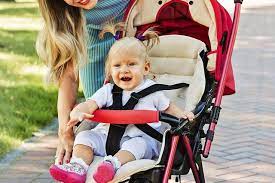 Pani Katka bola so svojím polročným synčekom v parku, keď začula skupinu mamičiek rozprávať sa o príspevku vo včerajších večerných novinách o závažných nedostatkoch detského kočíka – hrozí jeho samovoľné zloženie s rizikom zranenia dieťaťa. Keďže sa jej zdalo, že spomínali práve značku kočíka jej synčeka, keď prišla domov, začala po tomto príspevku pátrať. Zistila, že ide o tú istú značku, avšak zo samotného príspevku nebolo zrejmé, o aký model.  

        Ako by mala pani Katka postupovať?
?
[Speaker Notes: Podľa popisu ide o nebezpečný výrobok. Informácie o nebezpečných výrobkoch na národnom trhu SR a trhu celej EÚ sa zverejňujú na stránke www.soi.sk v časti nebezpečné výrobky. Po overení informácie, že sa táto informácia týka aj ich modelu, má právo výrobok vrátiť, a to aj bez dokladu o kúpe. Do 3 pracovných dní jej budú vrátené peniaze, pričom uplatniť si okrem kúpnej ceny môže aj ďalšie účelne vynaložené náklady (napr. náklady na kuriéra na doručenie kočíka do predajne).]
Pani Marika so svojou susedou Alenkou si pri prezeraní pošty našli v schránke aj pozvánku na obed pre všetkých dôchodcov z ich obce, ktorý mal byť spojený s predvedením nových hrncov a panvíc. Značka hrncov im nič nevravela, ale tak obed zdarma sa dôchodcovi hodí. Marika s Alenkou a jej manželom sa teda vybrali na podujatie presvedčení, že nič nekúpia, len sa najedia a vypočujú si prezentáciu. Na miesto konania ich odviezol autobus priamo z námestia, ktorý zabezpečil organizátor. 
Akcia začala veľmi príjemne, najprv bol príhovor zástupcu predávajúceho, potom krátky vstup miestnej dychovky, obed a pri káve začala prezentácia. Okrem hrncov a panvíc sa prezentovali aj antialergické vankúše a prikrývky, ktoré majú účinne pomáhať aj pri liečbe reumy, ktoré zaujali aj pani Mariku. To si všimol jeden z prezentujúcich a poprosil ju, aby s ním išla dozadu, kde jej všetko lepšie vysvetlí, aby nerušili ostatných pri prezentácii hrncov. 
Manžel pani Alenky, Igor, sa po dvoch hodinách začal už veľmi nudiť a chcel odísť, hoc Alenka chcela počkať, kým sa k nim suseda nevráti. Igor sa po ďalšej polhodine postavil, podišiel k dverám, no zistil, že sú zamknuté. Prezentujúci ho odmietli pustiť von a vyzvali ho, aby sa vrátil na svoje miesto a ako každý slušný človek počkal na koniec prezentácie. Igor sa nahneval, vznikla medzi nimi hádka, na konci ktorej zástupca predávajúceho Igorovi oznámil, že sa zbytočne ponáhľa, pokiaľ si nič nekúpi, autobus ho neodvezie späť. Trvali na tom až do chvíle, kým pani Alenka nekývla aspoň na jednu novú panvicu za 250 €. Následne sa vrátila už aj pani Marika, ktorá netušila, čo sa tam celý čas odohrávalo. Pani Alenka s manželom boli úplne vystresovaní. Po nekonečných štyroch hodinách sa však všetci traja vrátili domov. Iba Marika bola spokojná s kúpou nových vankúšov a prikrývok. S výhodnou kúpou len za 1 200 € namiesto 3 000 € sa ihneď pochválila vnučke. Tá jej kúpou taká nadšená nebola a rozhodla sa vo veci konať...
Prípad III
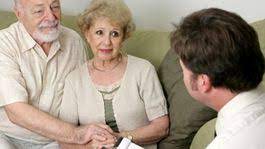 Prípad III
O aký typ predaja išlo?
Kde si môže vnučka overiť, či táto akcia bola zákonná?
Vnučka zistila, že o predaji antialergických vankúšov a prikrývok, ktoré nakúpila jej babka, nebola vopred žiadna zmienka – čo z toho vyplýva?
Zdá sa Vám postup predávajúceho, ktorý odviedol pani Mariku mimo hlavného dejiska prezentácie, správny?
Mohol predávajúci zakázať pánovi Igorovi opustiť miestnosť, pokiaľ sa akcia neskončí? Nájdite príslušné ustanovenie zákona o ochrane spotrebiteľa, ktoré sa na túto situáciu vzťahuje. 
Je možné odmietnuť odvoz z miesta akcie tým účastníkom, ktorí si nič nekúpili, hoci vedeli, že na podujatí sa budú prezentovať nejaké výrobky?
Čo môžu robiť manželia Alenka a Igor, ktorí si zakúpili panvicu, avšak nechcú ju?
Vnučka pani Mariky si overila aj tvrdenia o účinnej pomoci zakúpenej prikrývky pri liečbe reumy. Samozrejme, toto tvrdenie nebolo pravdivé – o aký typ konania ide?
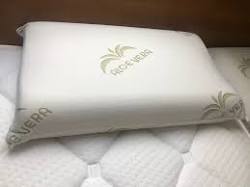 [Speaker Notes: Predajná akcia.
www.soi.sk – v časti Predajné a prezentačné akcie
Na predajnej akcii nemožno ponúkať a predávať výrobky, ktoré neboli súčasťou ohlásenia SOI (§ 11 ods. 8 písm. d) zákona č. 102/2014 Z. z.) – zmluva nevznikla.
Jednoznačne nie! Ide o porušenie § 12 ods. 3 zákona č. 102/2014 Z. z.
Nie! Ide o agresívnu obchodnú praktiku z black listu (príloha č. 1 zákona č. 250/2007 Z. z. o ochrane spotrebiteľa – agresívna obchodná praktika č. 1). Agresívne/Nekalé obchodné praktiky sú zakázané.
Nie! § 12 ods. 4 zákona č. 102/2014 Z. z. 
Odstúpiť od zmluvy do 14 dní, a to aj bez uvedenia dôvodu (§ 7 zákona č. 102/2014 Z. z.)
Klamlivé konanie/Nekalá obchodná praktika z black listu (príloha č. 1 zákona č. 250/2007 Z. z. o ochrane spotrebiteľa – klamlivá obchodná praktika č. 17). Nekalé obchodná praktiky sú zakázané.]
1. Nakupujte, čo chcete, kde chcete
Chcete ísť na nákupný výlet do mesta v inej krajine EÚ? Podľa zákona EÚ máte právo „nakupovať až do odpadnutia” bez toho, aby ste sa museli starať o platenie colných poplatkov alebo dodatočnej DPH po návrate domov. Platí to, či už fyzicky idete nakupovať do inej krajiny alebo či objednávate tovar cez internet, poštou alebo telefonicky.
2. AK VÝROBOK NEFUNGUJE, POŠLITE HO SPÄŤ
Čo ak si kúpite nový televízor a hneď sa pokazí? Podľa zákona EÚ, ak výrobok, ktorý ste si kúpili, nespĺňa dohodu, ktorú ste uzatvorili s predajcom v čase kúpy, môžete ho vrátiť a žiadať opravu alebo výmenu. Alebo môžete žiadať zníženie ceny pri ďalšej kúpe alebo celkové vrátenie peňazí. Tento postup sa vzťahuje na dva roky po tom, čo ste výrobok prevzali. Prvých šesť mesiacov po prevzatí je povinnosťou predajcu – nie spotrebiteľa – preukázať, že predaný výrobok spĺňa podmienky predajnej zmluvy.
Ochrana spotrebiteľa v Európskej únii: Desať hlavných zásad
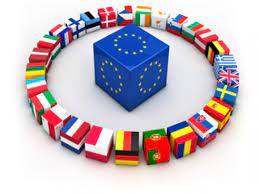 3. VYSOKÁ ÚROVEŇ BEZPEČNOSTI PRE POTRAVINY A INÝ SPOTREBNÝ TOVAR
Obzrite sa po svojom miestnom supermarkete – uvidíte výrobky z celej Európy. Sú všetky bezpečné? Áno, musia byť. EÚ má zákony, ktoré vám pomôžu uistiť sa, že výrobky, ktoré kupujete, sú bezpečné. Hoci žiadny regulačný systém nemôže spotrebiteľom garantovať nulové riziko alebo 100% bezpečnosť, krajiny EÚ majú jedny z najvyšších bezpečnostných štandardov na svete.
Bezpečnosť potravín je založená na zásade, že je nutné pozerať sa na celý „potravinový reťazec”, aby sa garantovala bezpečnosť. Zákony EÚ o bezpečnosti potravín preto stanovujú, ako farmári vyrábajú potraviny (vrátane toho, aké chemikálie používajú pri pestovaní rastlín a čím kŕmia zvieratá), ako sa potraviny spracúvajú, aké farbivá a prísady možno používať a ako sa predávajú. EÚ má tiež zákony stanovujúce bezpečnosť potravín dovážaných do EÚ od našich obchodných partnerov z iných častí sveta.
4. VEDZTE, ČO JETE
Ako môžete zistiť, čo je vo vašich potravinách? Stačí si pozrieť informácie na obale! Zákony EÚ o označovaní potravín vám umožnia, aby ste vedeli, čo jete. Na etikete musia byť uvedené všetky ingrediencie použité pri výrobe potravinového výrobku s údajmi o farbivách, konzervačných prísadách, sladidlách a ostatných použitých chemických prísadách. Zákony EÚ o označovaní potravín stanovujú, ktoré výrobky možno nazvať „organickými” a tiež používanie názvov spojených s kvalitnými výrobkami, ktoré pochádzajú z určitých európskych regiónov
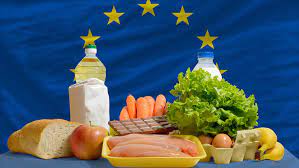 7. ZJEDNODUŠENIE POROVNÁVANIA CIEN
Ako porovnáte cenu dvoch odlišných druhov cereálií na raňajky, keď jedny sú v 375g balení a druhé v 500g balení? Zákon EÚ vyžaduje od supermarketov, aby uvádzali „jednotkovú cenu” výrobkov – koľko stojí kilo alebo liter – aby sa ľahšie rozhodovalo, ktorý sa cenovo najlepšie oplatí.
8. SPOTREBITEĽOV NEMOŽNO ZAVÁDZAŤ
Dostanete list od zásielkovej spoločnosti, ktorá vám blahoželá k tomu, že ste vyhrali prvú cenu v lotérii, ktorú organizovala. Avšak, vysvitne, že to nie je nič iné ako podvod, aby ste sa s nimi skontaktovali a oni sa pokúsili vás prehovoriť, aby ste si od nich niečo objednali. V skutočnosti ste nevyhrali žiadnu cenu. Je tento druh marketingu legálny?
 Nie. Podľa zákona EÚ je reklama, ktorá zavádza alebo klame spotrebiteľov, zakázaná. Navyše, keď obchodujete s teleshopmi, zásielkovými alebo on-line predajcami musia k vám byť otvorení a čestní. Zákon EÚ od nich vyžaduje, aby vám poskytli všetky údaje o tom, kto sú, čo predávajú, koľko to stojí (vrátane daní a zásielkových poplatkov) a ako dlho im bude trvať dodávka.
5. ZMLUVY BY MALI BYŤ KOREKTNÉ VOČI SPOTREBITEĽOM
Už ste niekedy podpísali zmluvu bez toho, aby ste si prečítali časti písané malým písmom? Čo ak sa práve v časti písanej malým písmom hovorí, že nemáte nárok na vrátenie zálohy, ktorú ste práve zaplatili – dokonca ani ak spoločnosť neplní zmluvu? Čo ak sa v nej hovorí, že nemôžete zmluvu zrušiť, kým spoločnosti nezaplatíte prehnanú sumu ako náhradu?
EÚ hovorí, že takéto druhy nekorektných zmluvných podmienok sú zakázané. Bez ohľadu na to, akú zmluvu podpíšete a bez ohľadu na to, z akej krajiny ste, zákon EÚ vás chráni pred týmto druhom zneužitia.
6. SPOTREBITELIA NIEKEDY MÔŽU ZMENIŤ NÁZOR
Čo ak sa pri vašich dverách nečakane zjaví obchodník a nejakým spôsobom vás presvedčí, aby ste podpísali objednávku na inštaláciu „dvojitých zasklených” okien alebo nových kobercov, ktoré stoja stovky euro? Zákon EÚ vás chráni pred týmto druhom podomového predaja. Podľa všeobecnej zásady môžete takúto zmluvu zrušiť do siedmich dní. Avšak, existuje niekoľko výnimiek: napríklad, poistné zmluvy a nákup, ktorý stojí menej ako 60 €.
Zákon EÚ vás tiež chráni ako spotrebiteľa, keď nakupujete prostredníctvom zásielkovej služby, internetu alebo telefonických spoločností a iných „vzdialených predajcov”. Podvody typu „inertný predaj” – keď vám pošlú tovar, ktorý ste si neobjednali a potom požadujú úhradu – sú zákonom EÚ zakázané. Ak kúpite výrobok alebo službu z webstránky, zásielkou alebo prostredníctvom teleshoppingovej spoločnosti, môžete zmluvu zrušiť bez uvedenia dôvodu do siedmich dní. Pri niektorých finančných službách máte na zrušenie zmluvy štrnásť pracovných dní.
9. OCHRANA POČAS DOVOLENKY
Čo ak idete na dovolenku a cestovná kancelária vyhlási bankrot? Čo ak katalóg cestovnej kancelárie sľuboval luxusný hotel a vy bývate na stavenisku? V oboch prípadoch vám zákon EÚ ponúka ochranu. Cestovné kancelárie musia mať uzavreté dohody, že vás dopravia domov v prípade, že vyhlásia bankrot, kým ste na dovolenke. Musia vám tiež ponúknuť náhradu, ak vaša dovolenka nezodpovedá tomu, čo sa sľubovalo v ich katalógu. Ak sa cestovná kancelária snaží zvýšiť cenu dovolenky alebo zmeniť rekreačné stredisko bez vášho súhlasu, podľa zákona EÚ máte právo zrušiť rezerváciu. A ak prídete na letisko a zistíte, že nemôžete nastúpiť na svoj let, pretože letecká spoločnosť alebo cestovná kancelária rezervovala viac miest, než je k dispozícii, zákon EÚ vám dáva právo na náhradu.
10. ÚČINNÁ NÁHRADA ŠKODY PRI CEZHRANIČNÝCH SPOROCH
EÚ sponzoruje množstvo sietí, ktoré môžu spotrebiteľom poskytnúť radu a podporu pri podávaní sťažností proti obchodníkom v iných krajinách EÚ. V každej z 25 členských štátov EÚ môžu občania získať radu v úradnom jazyku danej krajiny, ak zavolajú na bezplatnú* informačnú službu komisie „Európa Priamo”:
00 800 6 7 8 9 10 11*
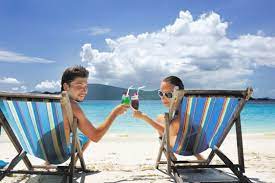 Ochrana spotrebiteľa v Európskej únii: Desať hlavných zásad
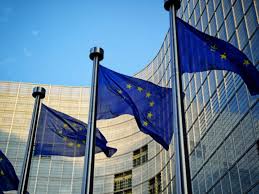 https://www.youtube.com/watch?v=zvwh51KEhUQ